Урок-конференция«Радиация                     и жизнь»
Цели урока- конференции
- Познакомить с последними научными данными о радиации и ее воздействии на биологические объекты.
-Познакомить с различными источниками радиации .
-Привить интерес к физике.
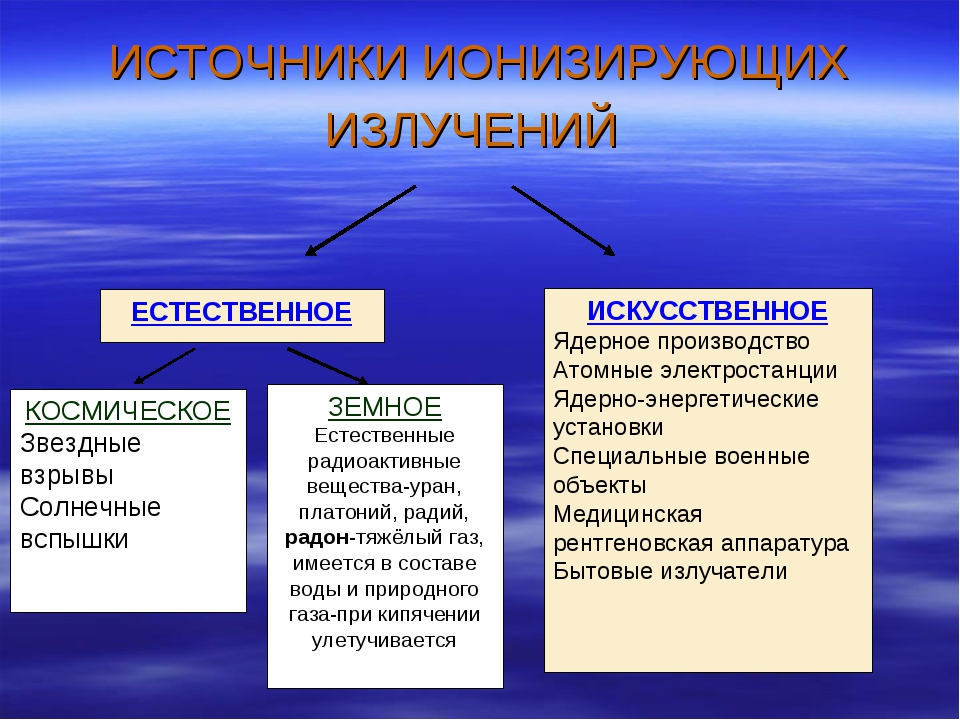 Космическое излучение
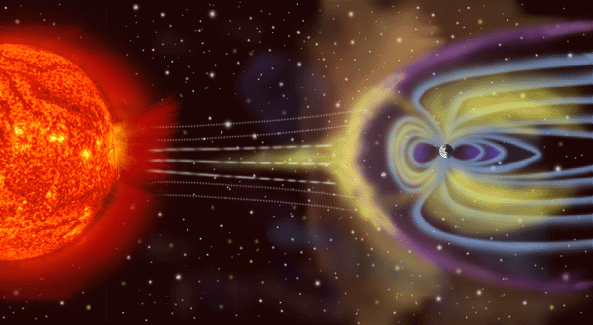 Земная радиация
Земная радиация-это излучение радиоактивных элементов, входящих в состав земной коры.
  Воды мирового океана содержат около 4 млрд.т Урана.
   Радиоактивные вещества, входящие в состав земной коры, при своем распаде и создают земную радиацию.
   Средняя эффективная доза внешнего облучения от земных источников естественной радиации, составляет примерно 0,35мЗв в год.
Внутреннее облучение
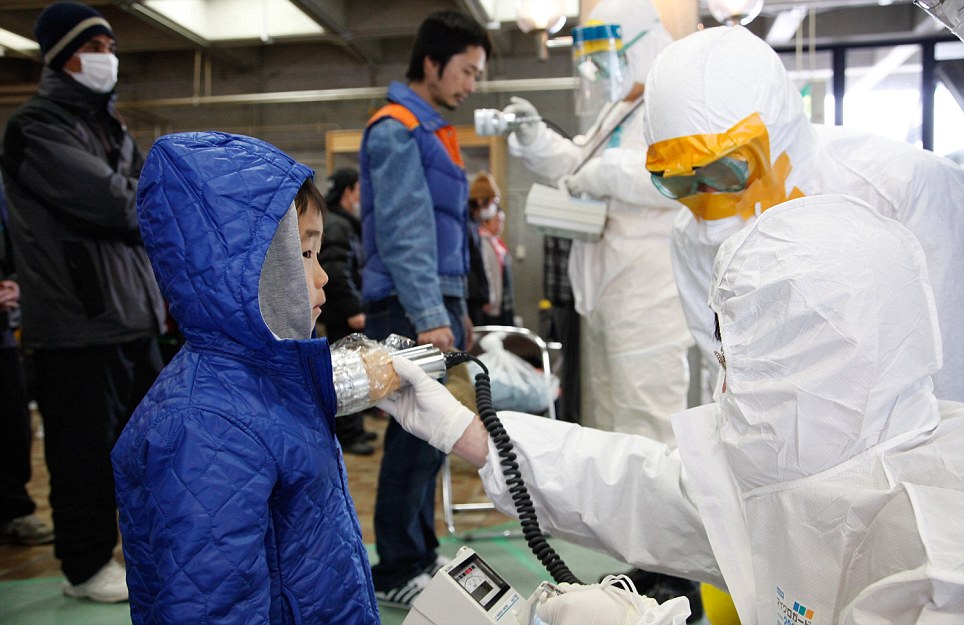 Источники излучения, используемые в медицине
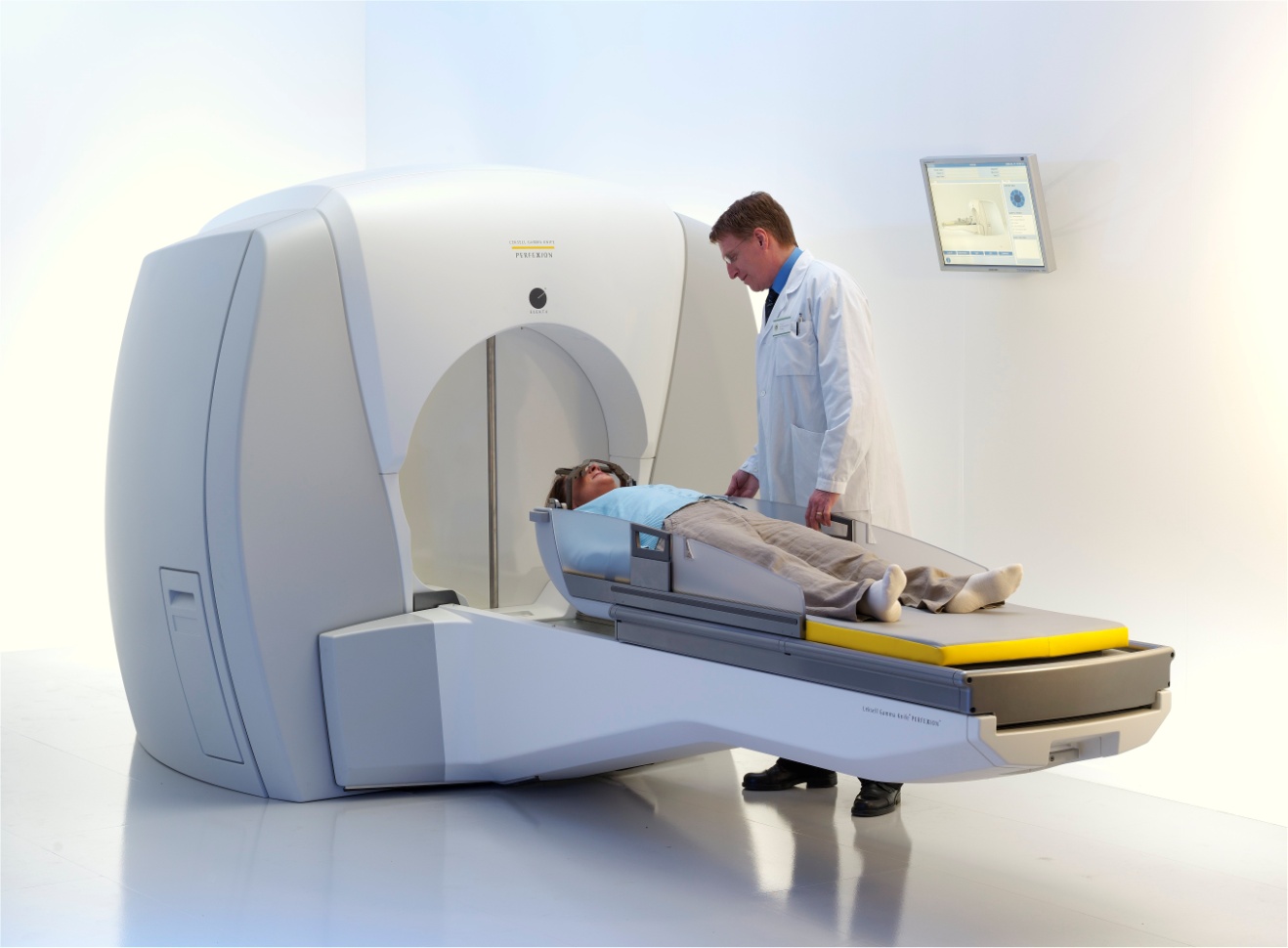 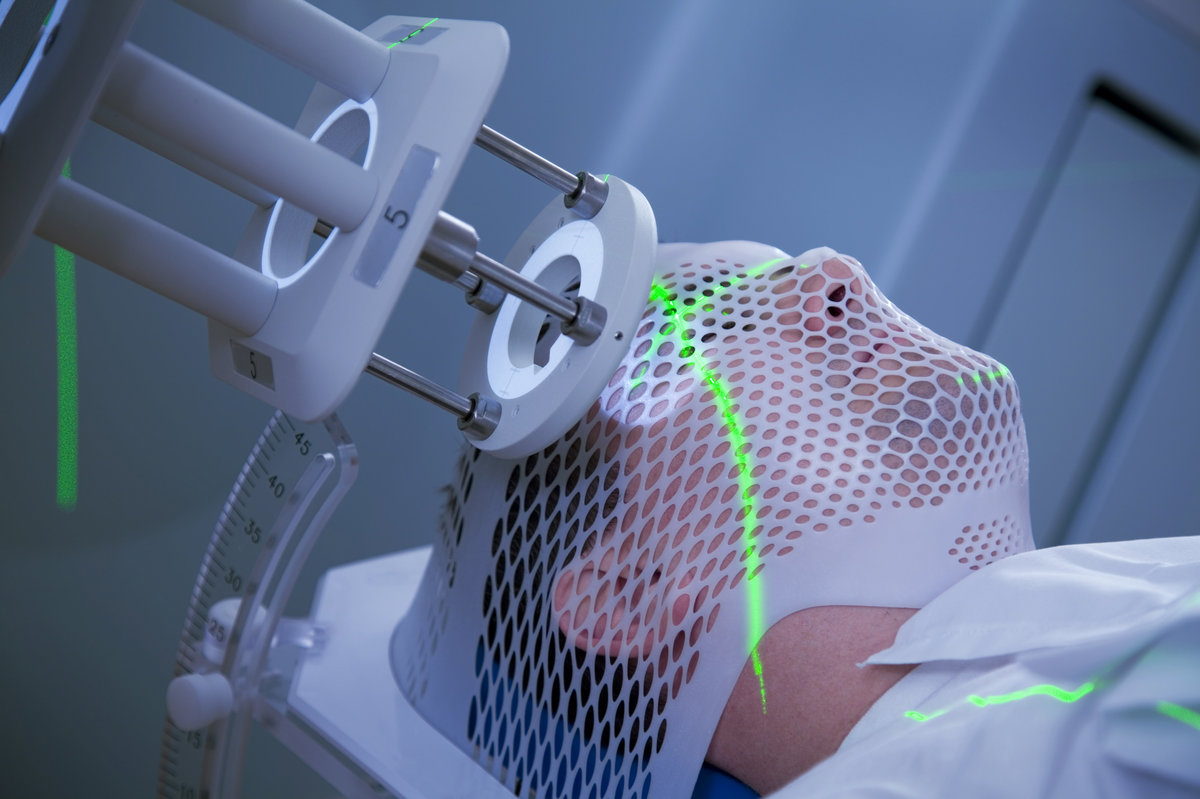 Ядерные взрывы
При ядерном взрыве часть радиоактивного материала падает неподалеку от места взрыва , а часть задерживается в нижнем слое атмосферы , подхватывается ветром и перемещается на большие расстояния.
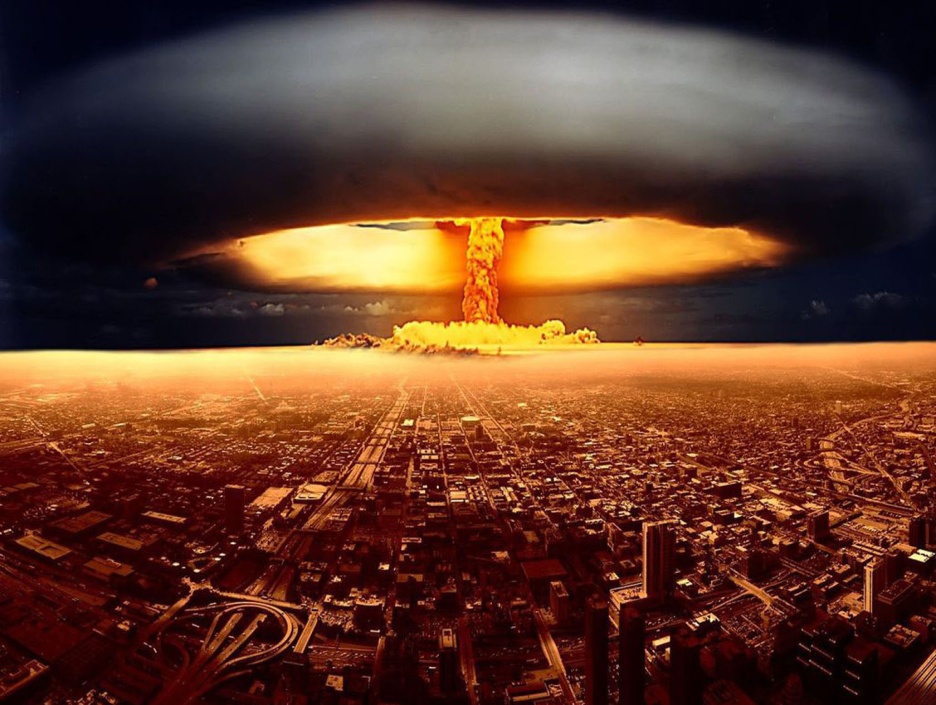 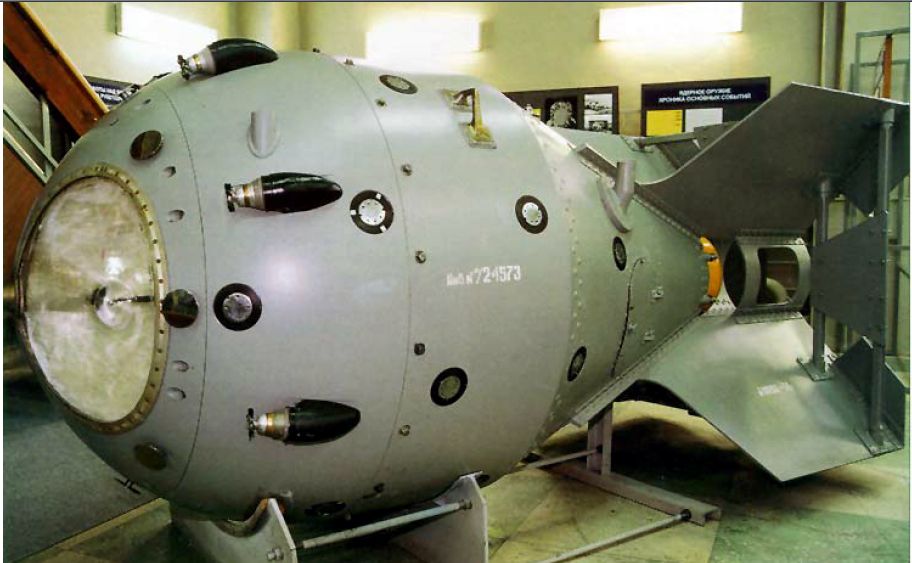 Атомная бомба,сброшенная США               6 и 9 августа1945г. на японские города    Хирасима и Нагасаки
Атомная энергетика
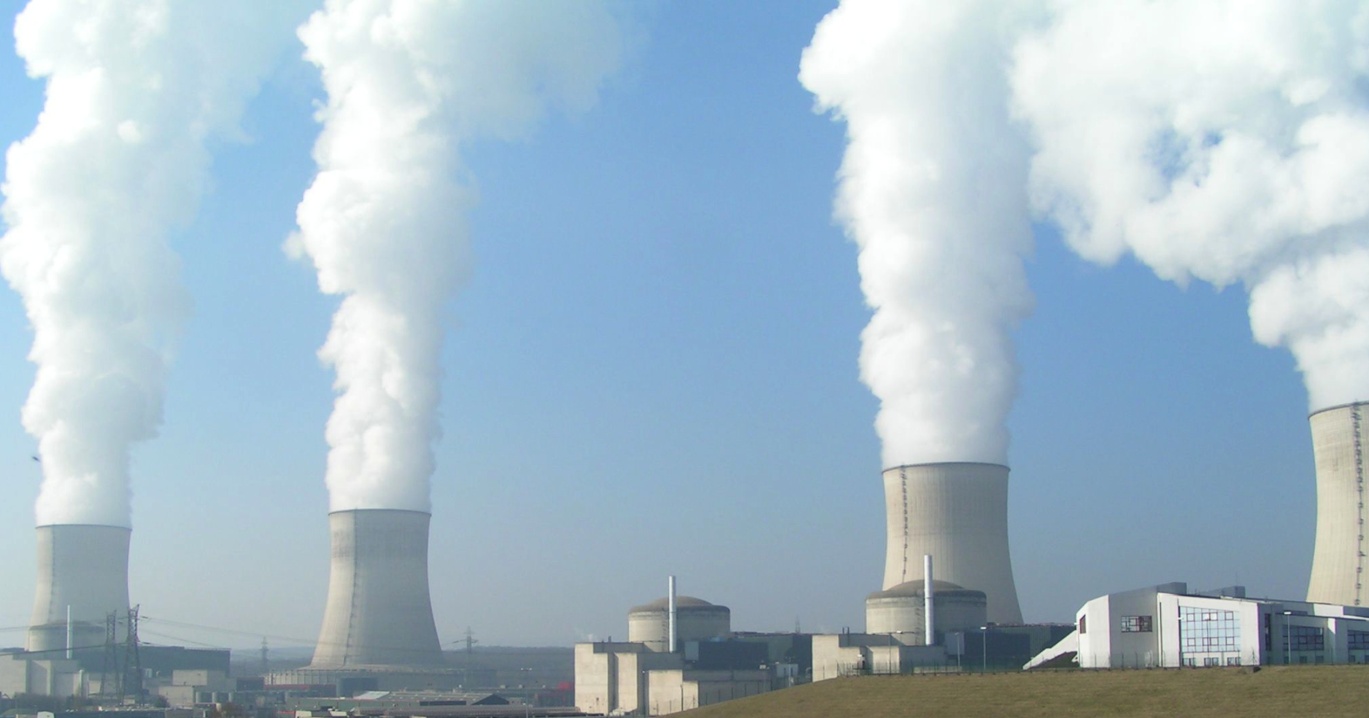 Один реактор современной АЭС за сутки работы делит 
3кг ядер урана,что в 3 разабольше,чем при взрыве атомной бомбы в Хиросиме.
Радиоактивное загрязнение вблизи нормально работающей атомной электростанции меньше,чем около обычных тепловых электростанций,функционирующих на каменном угле.
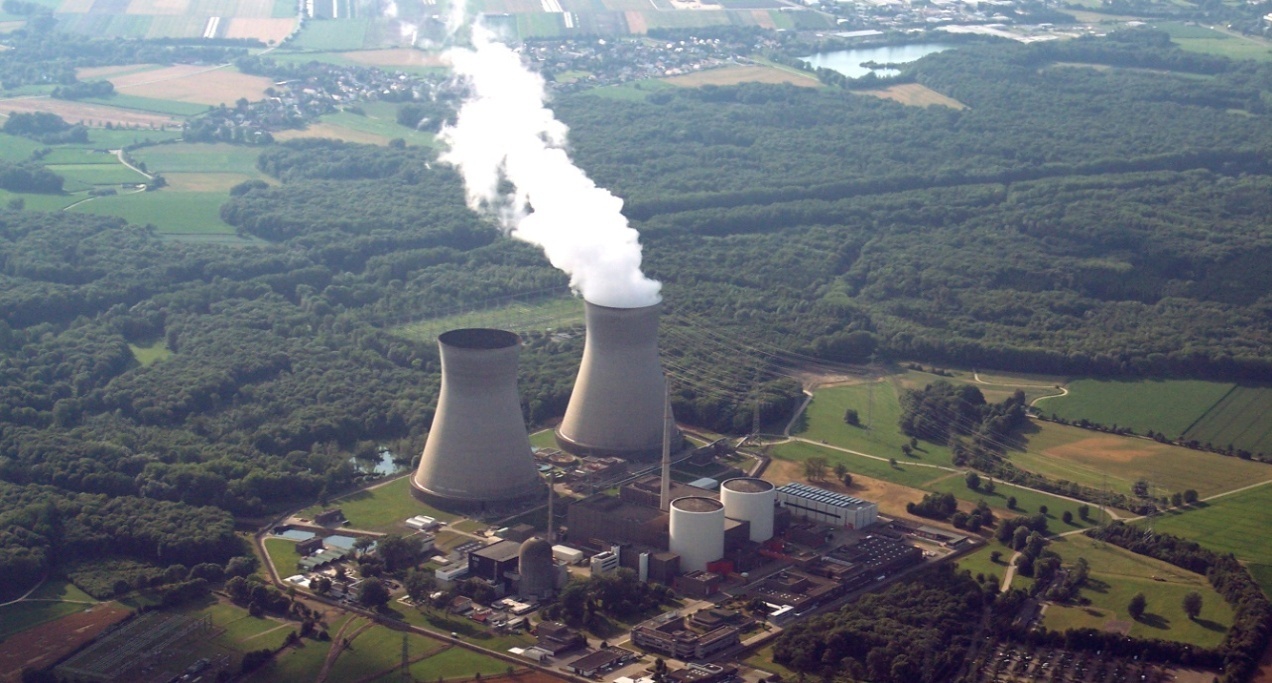 Авария на Чернобыльской АЭС-это самая крупная авария за всю историюатомной энергетики.
     В атмосферу было       выброшено 8 тонн ядерного топлива.
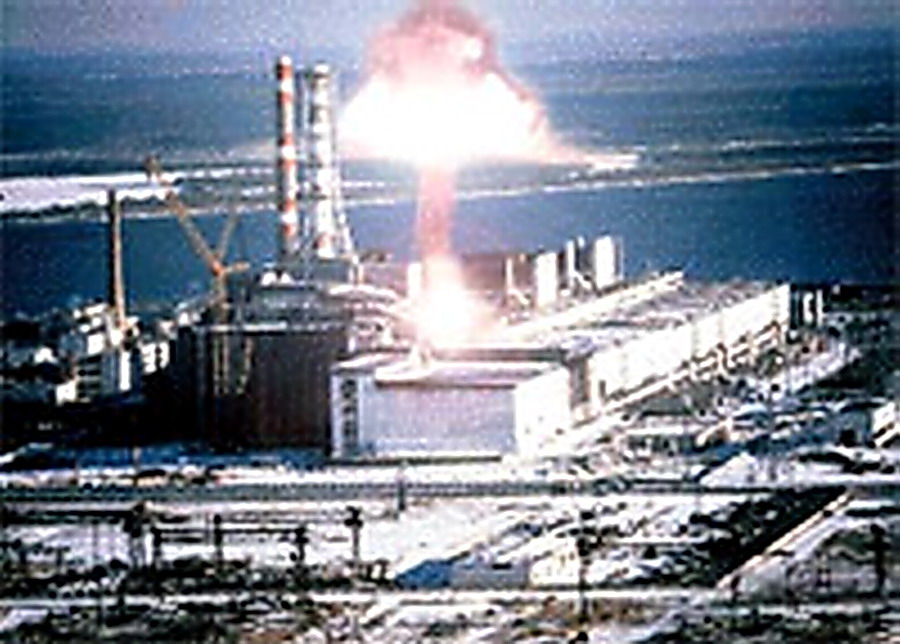 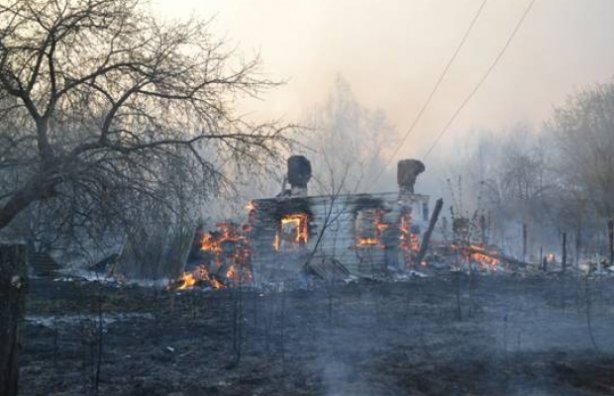 Зона радиоактивного загрязнения-это мертвая зона.
Воздействие ионизирующего излучения на ткани организма
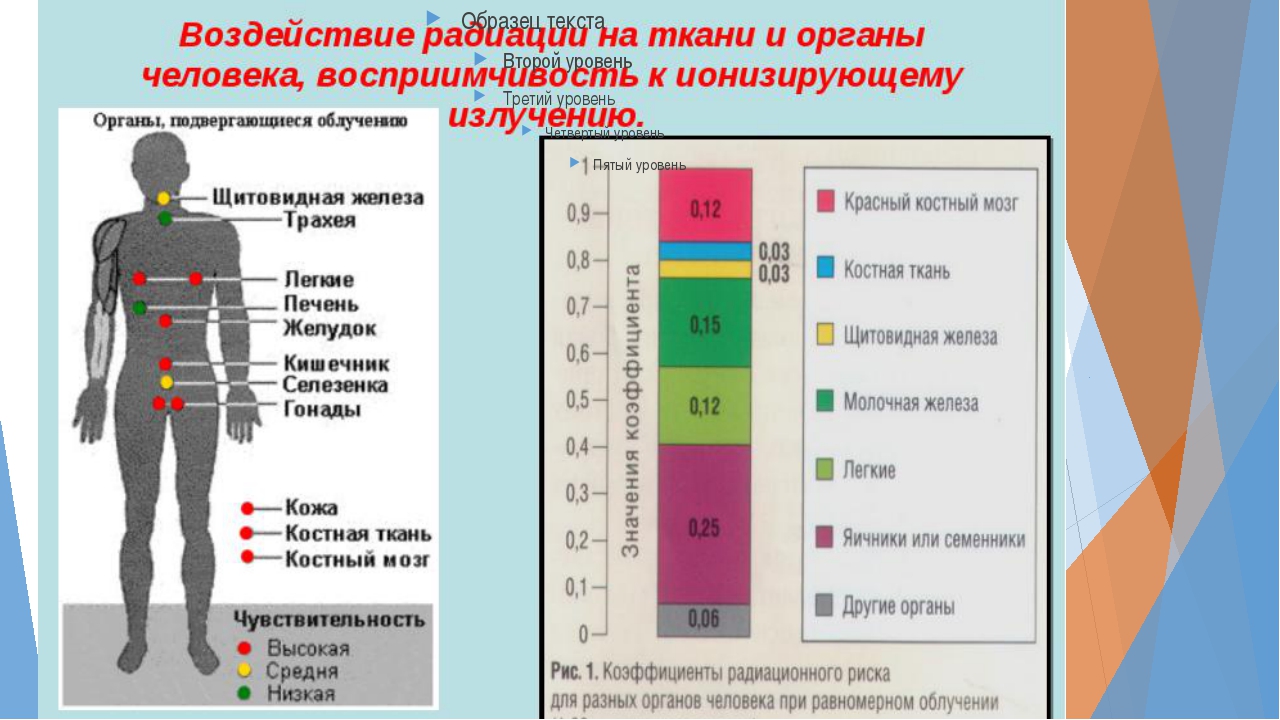 Проникающая способность излучения и способы защиты от радиации
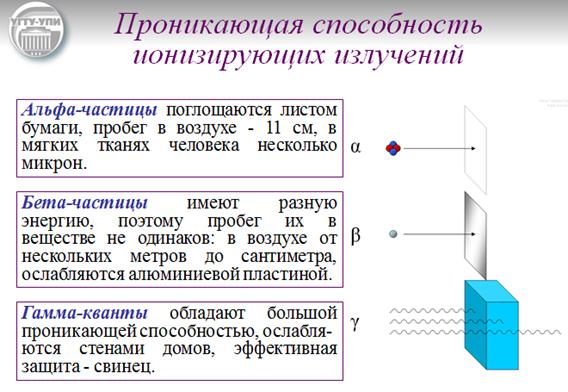 Разные виды излучений обладают различной проникающей способностью, поэтому они оказывают не одинаковые воздействие
 на ткани живых организмов.
Как защититься от радиации?
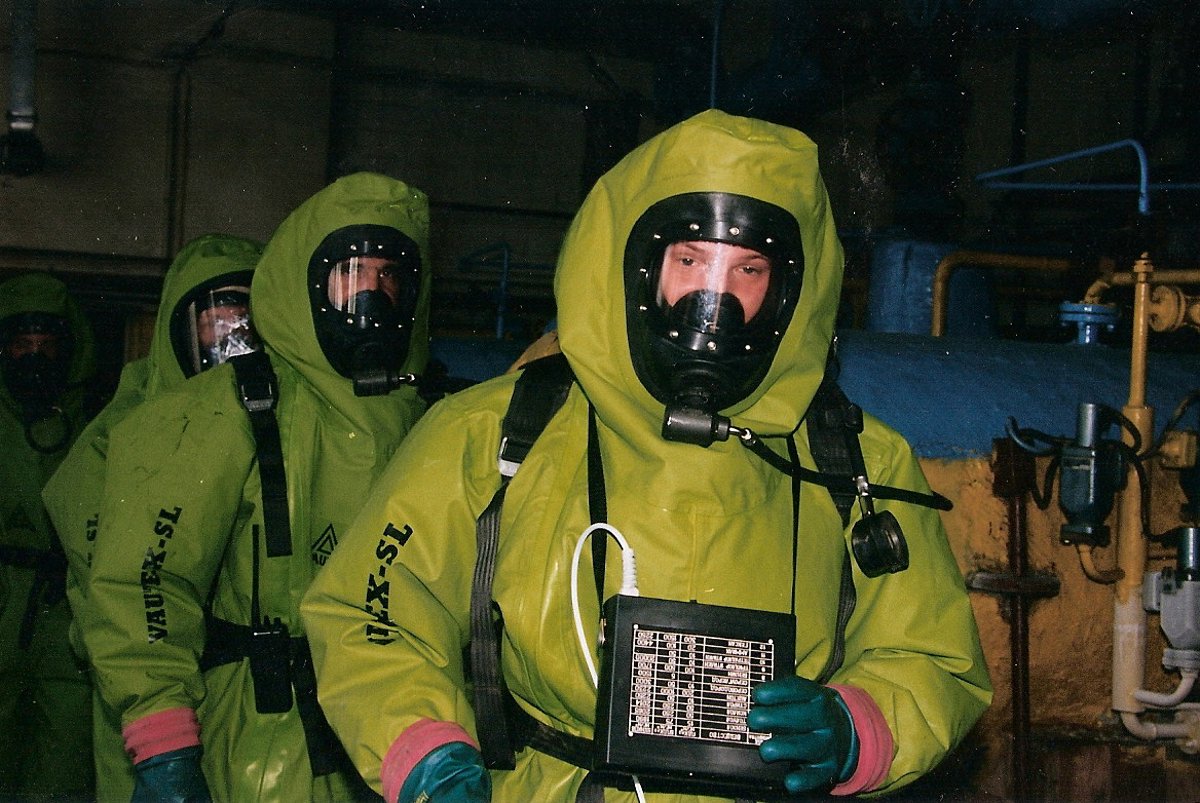